Géographie
Cycle 3


www.laclassedemallory.com
Les paysages urbains
Le centre ancien
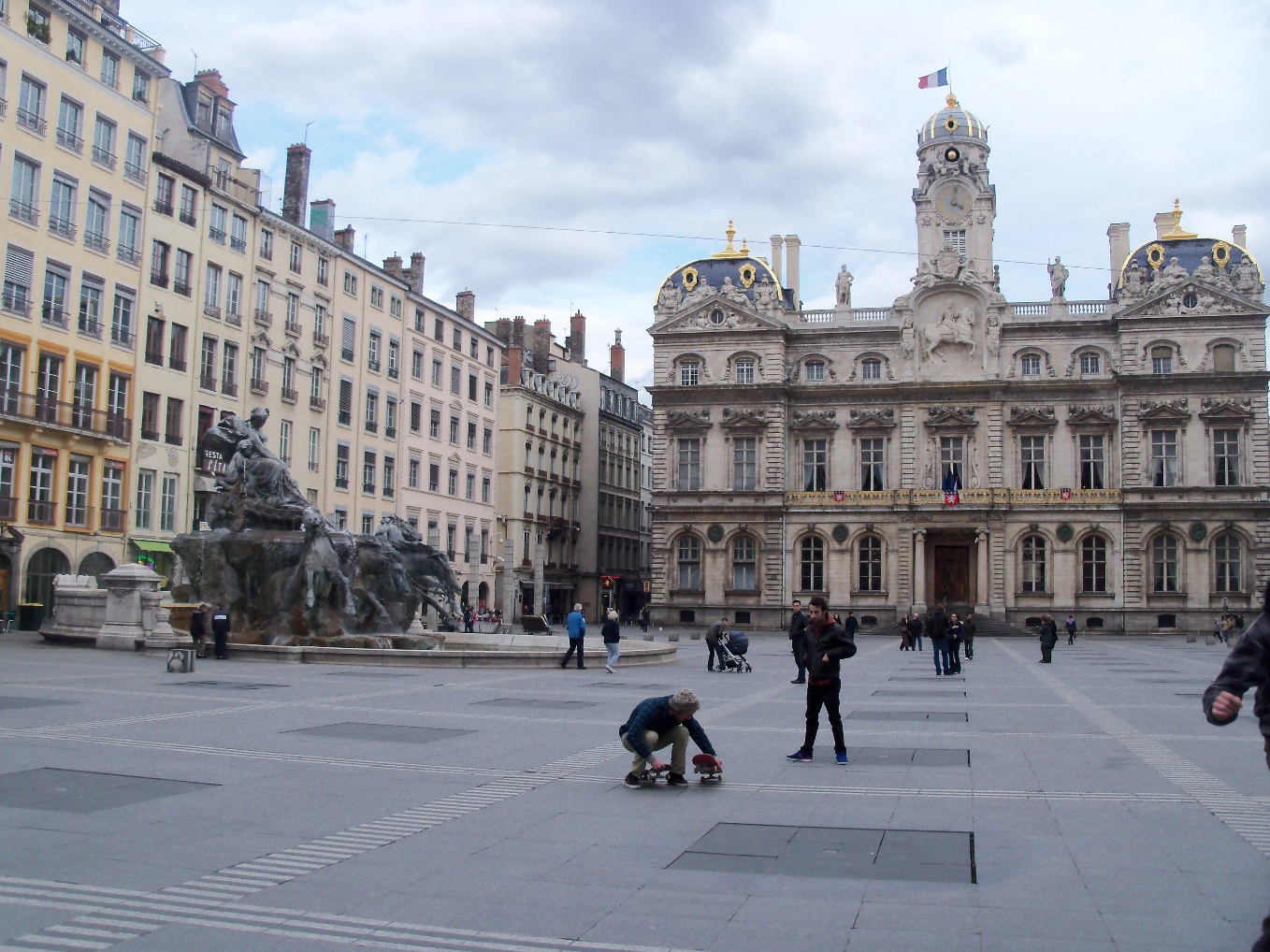 Immeubles anciens
Monuments
Places
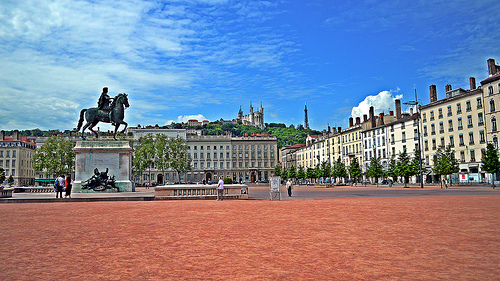 Le quartier des affaires
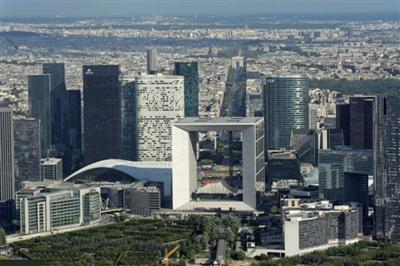 Gratte-ciel
Immeubles de bureaux récents
Banlieue
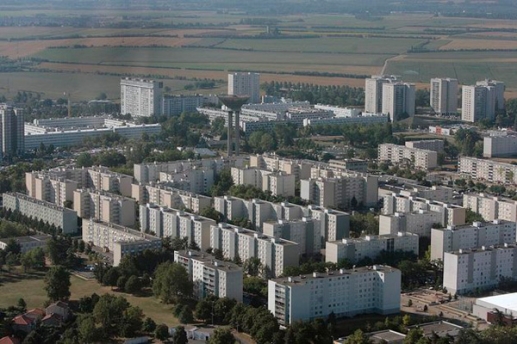 Immeubles d’habitation
Banlieue pavillonnaire
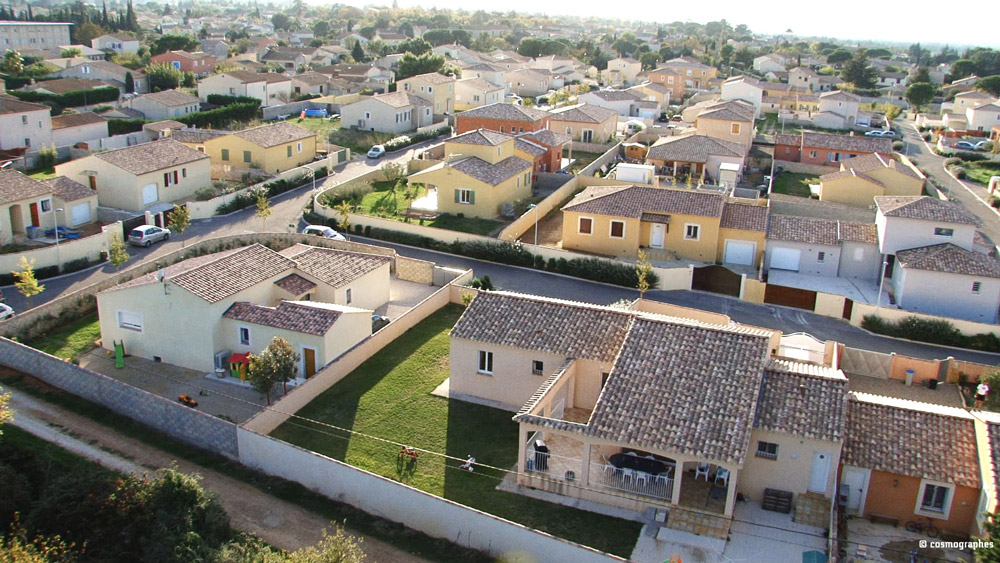 Pavillons individuels
Une ville européenne
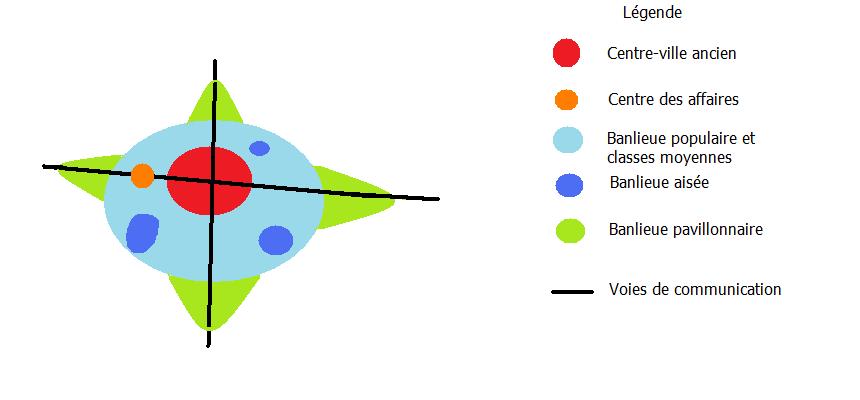